Актуальні питання педагогіки і психології 
середньої освіти
Щербина Віталій Юрійович, доцент кафедри педагогіки імені проф. Є.Петухова
БУЛІНГ (від англ. вully-хуліган, задирака, грубіян) – тривалий процес свідомого жорстокого ставлення, агресивної поведінки з метою заподіяння шкоди, викликання страху, тривоги, створення негативного середовища для людини
ОСНОВНІ ПРИЧИНИ БУЛІНГУ

проблеми у сім’і
хибне уявлення про допустиму агресивну поведінку
бажання завоювати авторитет в очах друзів та однолітків, стати «популярним»
бажання привернути увагу дорослих 
компенсація за особистісні невдачі
нудьга
заздрість, злість, жорстокість, підлість
невдачі в інтимних та сексуальних стосунках
У свідомості деяких громадян насильницька модель поведінки стає найбільш привабливою, бо вона в їхній свідомості найбільш ефективна
Олег Зарубінський
ВИДИ БУЛІНГУ
ФІЗИЧНИЙ 
БУЛІНГ
ПСИХОЛОГІЧНИЙ БУЛІНГ
фізичне насильство
вербальний (словесний) булінг
сексуальний булінг
соціальний булінг
ЕКОНОМІЧНИЙ 
БУЛІНГ
електронний булінг (кібербулінг)
Дистанційне навчання – це одна із форм організації навчального процесу, при якому всі або частина занять здійснюється з використанням сучасних інформаційних і телекомунікаційних технологій при територіальній віддаленості викладача і учнів
Відкрите навчання
Комп’ютерне навчання
Свобода у часі і місці
Навчальна, контролююча, текстуюча  програма,
Свобода форми навчання
Лабораторний практикум
Сучасні телекомунікації
Мікроосвіти
Довідники, енциклопедії
Електронна пошта,
теле-, відеоконференції
Кабельне телебачення
чат, Інтернет
НОВИЙ ВЧИТЕЛЬ – РУШІЙНА СИЛА НОВОЇ УКРАЇНСЬКОЇ ШКОЛИ
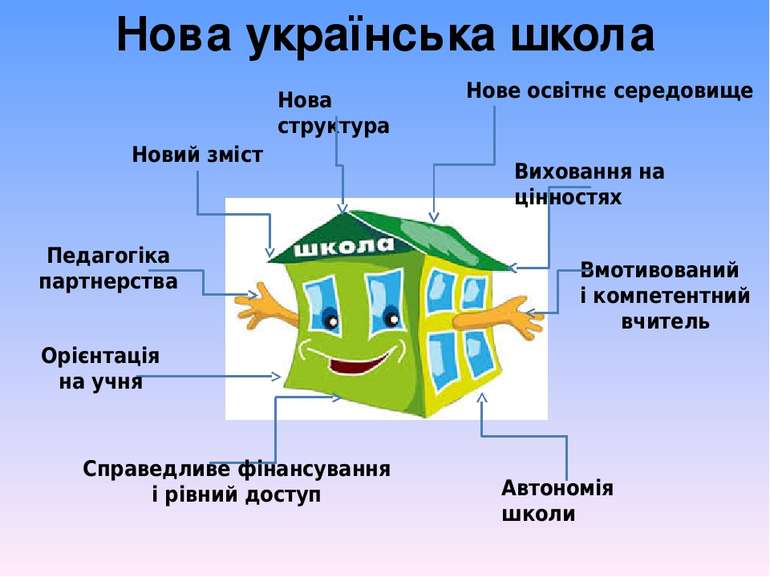 Психологія  діяльності класного керівника
в умовах сучасної освітньої реформи
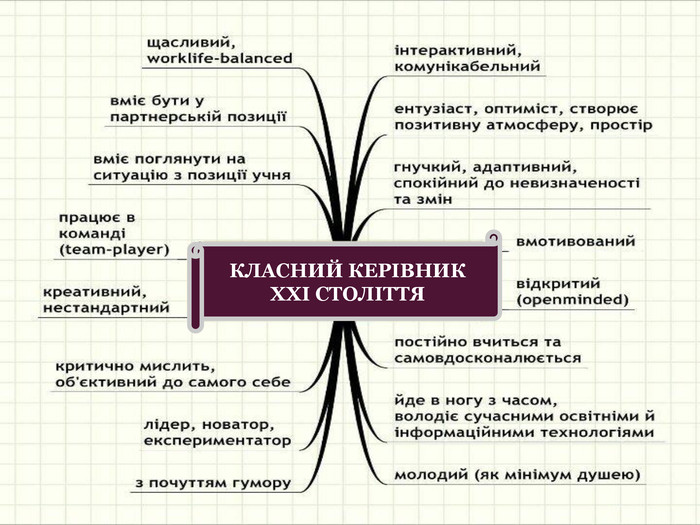